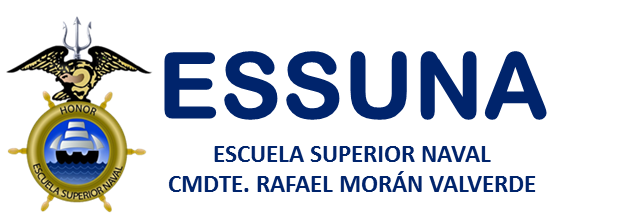 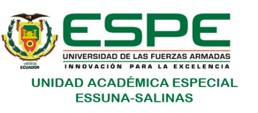 LOS RECURSOS DIDÁCTICOS DEL LABORATORIO DE ELECTRICIDAD Y SU INCIDENCIA EN EL APRENDIZAJE DE LOS GUARDIAMARINAS DE LA ESCUELA SUPERIOR NAVAL CMDTE RAFAEL MORÁN VALVERDE
ELABORADO POR: 
GM 4/A ALBÁN TOAPANTA CARLOS EDUARDO
1
AGENDA
2
PLANTEAMIENTO DEL PROBLEMA
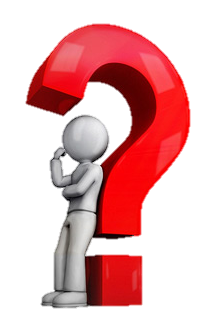 3
JUSTIFICACIÓN
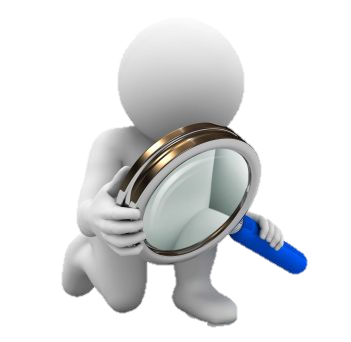 4
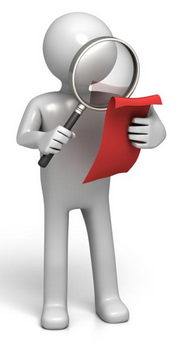 OBJETIVO GENERAL
Realizar un estudio de las necesidades de los recursos didácticos del laboratorio de electricidad mediante el levantamiento técnico de información que contribuya al desarrollo del aprendizaje significativo en la formación de los guardiamarinas de la Escuela Superior Naval.
5
OBJETIVOS ESPECÍFICOS
Realizar un diagnóstico de los equipos del laboratorio de electricidad básica a través de pruebas de funcionalidad para la comprobación de su operatividad.
Identificar los equipos del laboratorio de electricidad relacionando con los contenidos de las asignaturas de la malla curricular vigente, para el cumplimiento de la planificación teórico – práctico.
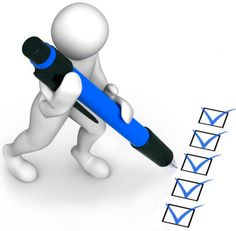 Realizar las guías de prácticas de laboratorio tomando como objetivo los equipos necesarios en el laboratorio de electricidad de la Escuela Superior Naval para la mejora del componente práctico de la materia.
6
FUNDAMENTACIÓN TEÓRICA
Tener conocimientos básicos en electricidad.
La inclusión de los recursos didácticos en el medio de la enseñanza.
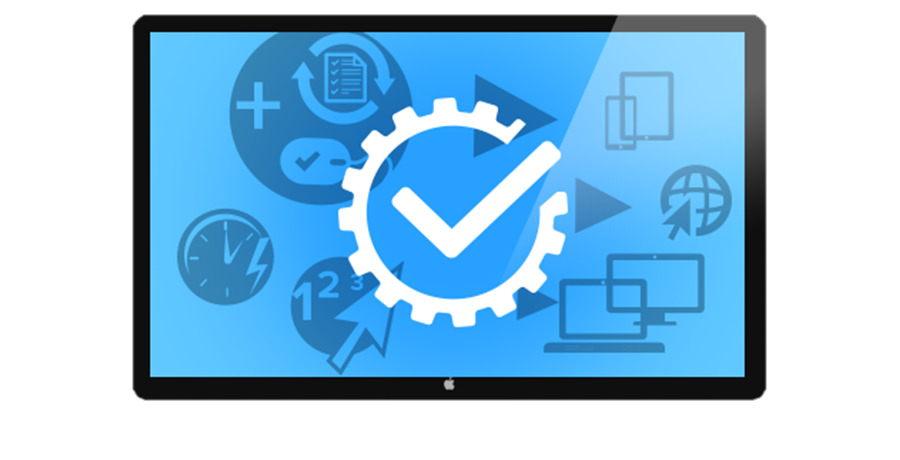 Los equipos que hacen falta para cumplir con los nuevos requerimientos de la malla académica.
7
RECURSOS DIDÁCTICOS
Los recursos didácticos son todos aquellos instrumentos que, por una parte, ayudan a los formadores en su tarea de enseñar y por otra, facilitan a los alumnos el logro de los objetivos de aprendizaje.
Funciones de los recursos didácticos:
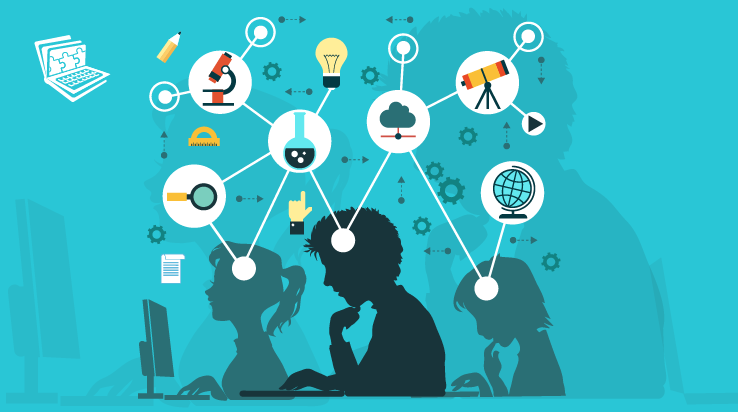 8
EL APRENDIZAJE SIGNIFICATIVO
El aprendizaje significativo se refiere al aprendizaje con un fin determinado, es utilizar los conocimientos adquiridos anteriormente y aprovecharlos para crear un nuevo aprendizaje.
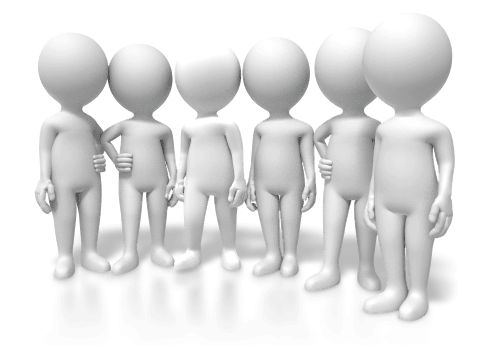 9
IMPORTANCIA DE LA PRÁCTICA
Las prácticas en el laboratorio son importantes debido a que permiten a los Guardiamarinas aprender mediante la experiencia y realización de lo aprendido en el aula de clases.
La experiencia permite que se logre un aprendizaje significativo debido a que el proceso de enseñanza se vuelve mas participo e interactivo tanto para el docente como para el alumno
10
MARCO LEGAL
LOEI
Art. 8.- Serán fines de la educación superior.

La educación superior tendrá los siguientes fines:
11
LOEI
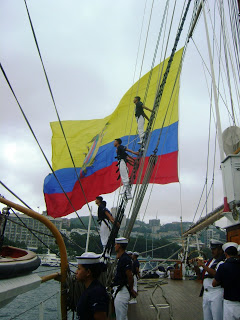 El artículo 184 de dicho documento define la evaluación de los estudiantes como “un proceso continuo de observación, valoración y registro de información que evidencia el logro de objetivos de aprendizaje de los estudiantes y que incluye sistemas de retroalimentación, dirigidos a mejorar la metodología de enseñanza y los resultados de aprendizaje”. Por una parte, exige más esfuerzo académico a los estudiantes
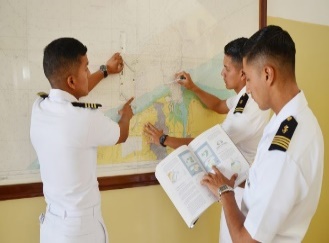 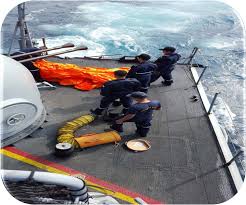 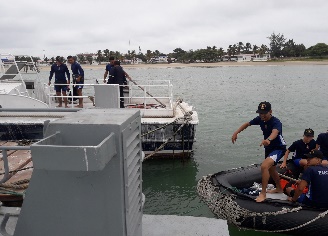 12
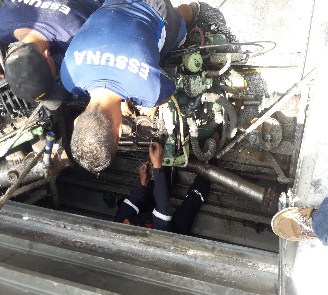 MARCO METODOLÓGICO
Enfoque o tipo de investigación
El enfoque de esta investigación es mixta ya que vamos a determinar cuántos equipos hay en el laboratorio de electricidad.
Cuáles son los equipos que necesitan ser reparados e identificar los que hacen falta para cumplir con todas las prácticas de la nueva malla curricular de las asignaturas
Enfoque cualitativo
Enfoque cuantitativo
13
ALCANCE O NIVELES DE 
LA INVESTIGACIÓN
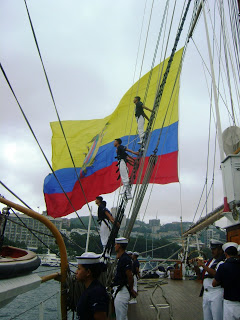 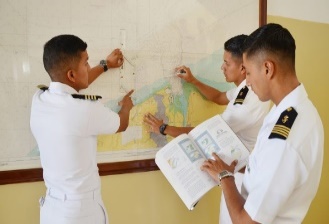 Esta investigación es de alcance descriptivo, se realizará un proceso con los recursos didácticos de laboratorio de Electricidad ya que se determinará cuáles son las características de los equipos utilizados para realizar las prácticas y se procederá a verificar el estado en el que se encuentran cada uno de ellos.
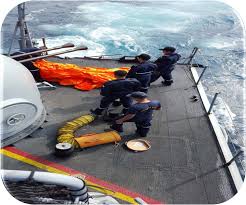 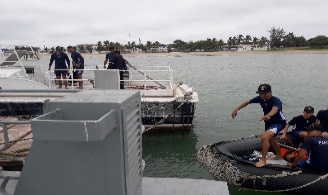 14
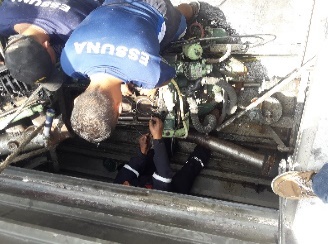 TÉCNICAS DE RECOLECCIÓN DE DATOS
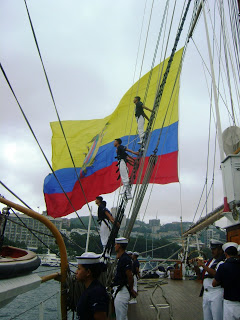 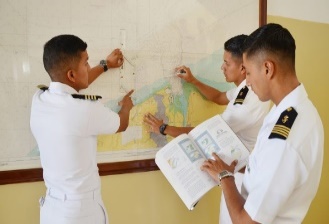 Las técnicas de recolección de datos utilizadas para recolectar información acerca del laboratorio de electricidad y los recursos didácticos que existen en el mismo fueron:
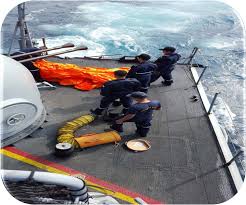 1-. Investigación de campo
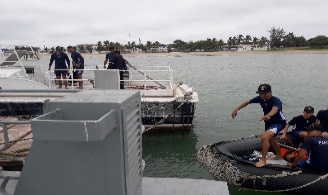 2-. La encuesta
15
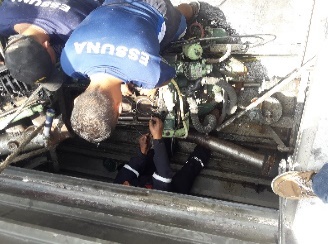 PRUEBAS DE FUNCIONALIDAD
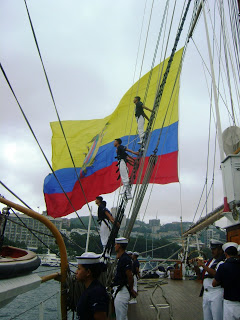 Multímetro
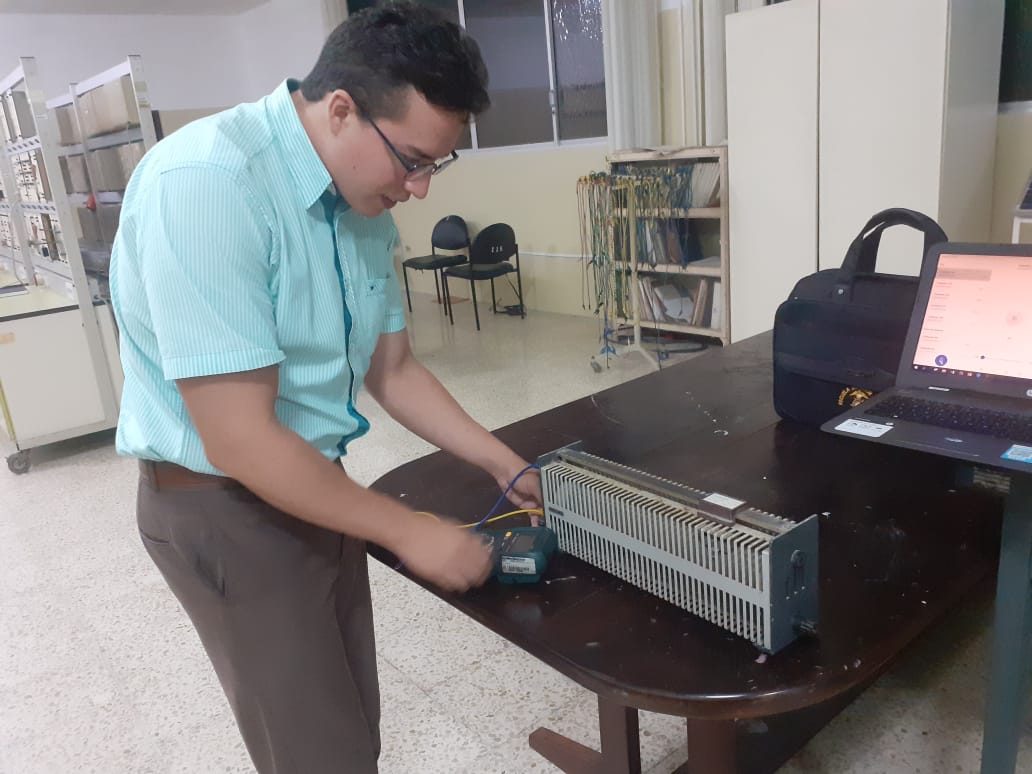 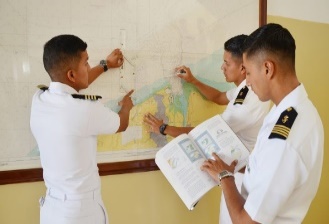 Voltaje
Resistencia
Continuidad
Pruebas de funcionalidad
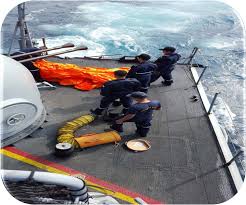 Energizar el equipo
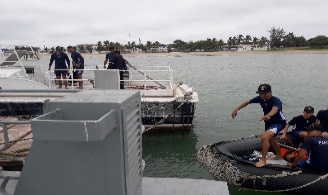 Verificar el funcionamiento
16
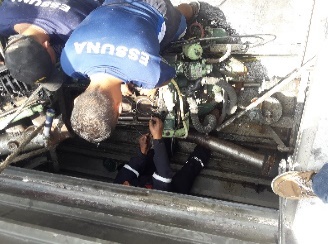 LA ENCUESTA
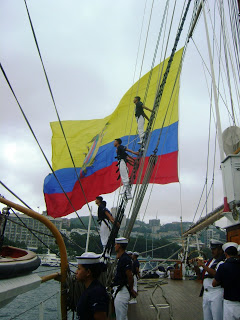 OBJETIVO
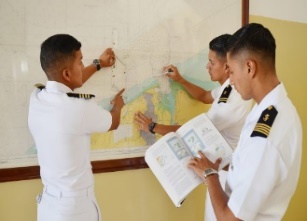 Conocer el criterio de los guardiamarinas, respecto al uso del equipos del laboratorio de electricidad de Escuela Superior Naval.
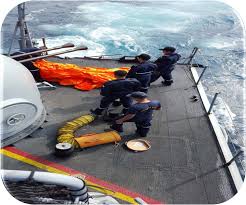 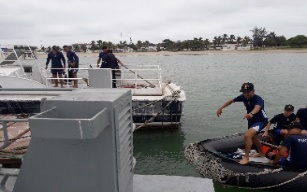 17
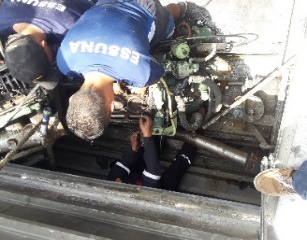 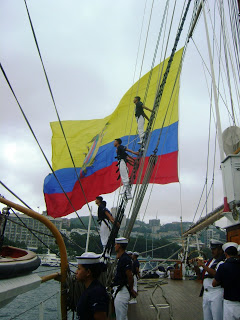 FUNCIONALIDAD DE LOS RECURSOS DIDÁCTICOS
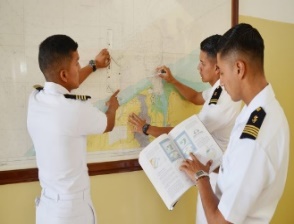 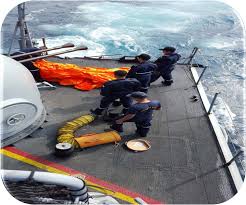 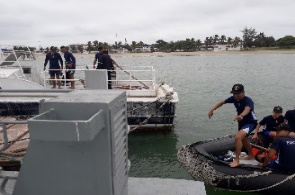 18
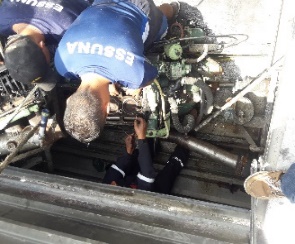 ¿Cree usted que los equipos didácticos del laboratorio de electricidad presentan obsolescencia?
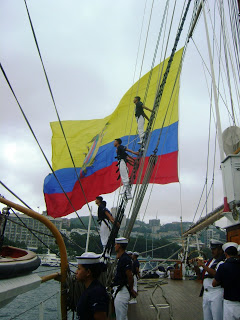 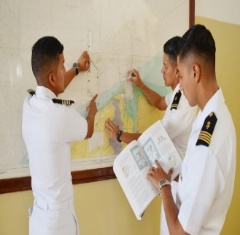 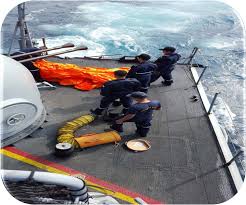 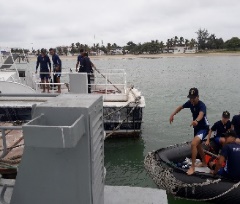 19
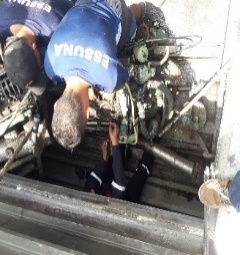 RECURSOS APROPIADOS A CADA MATERIA IMPARTIDA
20
¿Se puede decir que los equipos didácticos satisfacen las necesidades académicas?
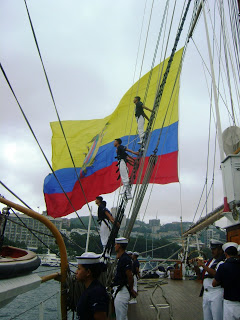 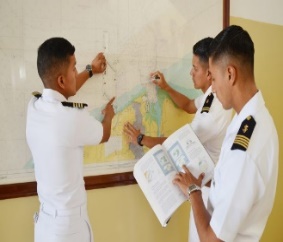 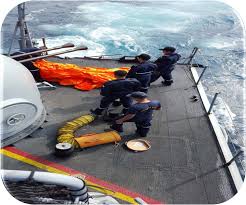 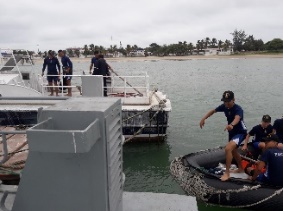 21
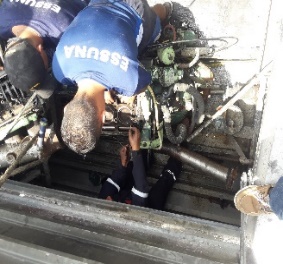 GUÍA PRÁCTICA DE CADA RECURSO DEL LABORATORIO
22
¿Las guías de laboratorio actualmente usadas poseen un procedimiento adecuado?
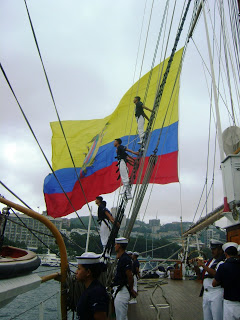 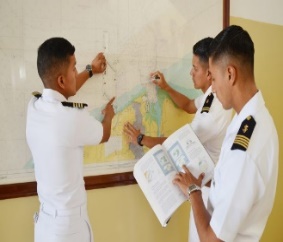 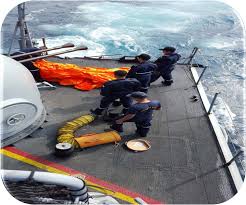 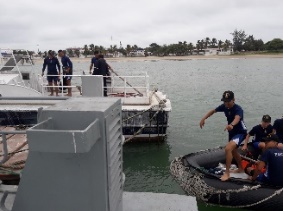 23
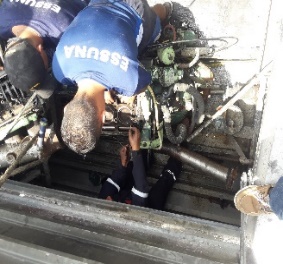 RESULTADOS DE LA INVESTIGACIÓN
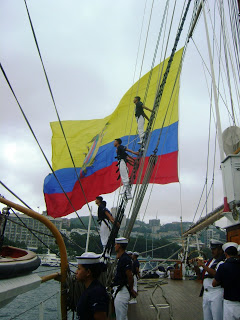 Tabla 15 
Estado de los equipos en el laboratorio de electricidad
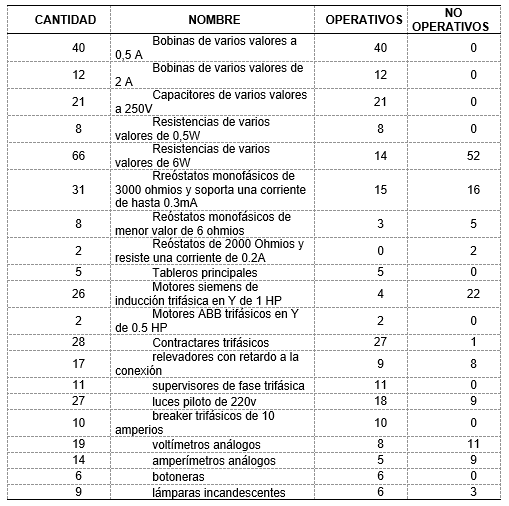 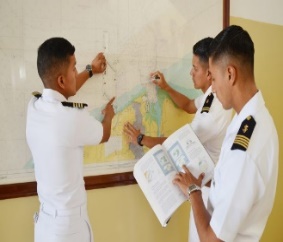 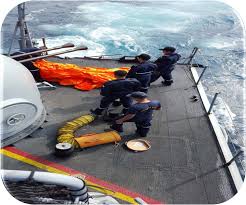 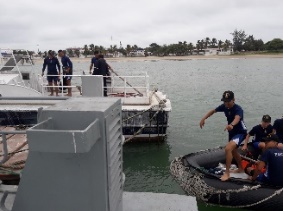 24
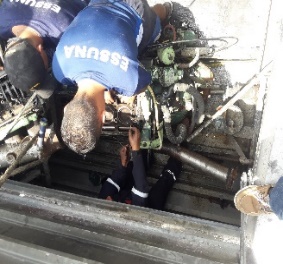 RESULTADOS DEL APRENDIZAJE
En la materia de Sistemas Eléctricos y Electrónicos navales se analiza la operación de los transformadores eléctricos a bordo y su conexión trifásica. 

Interpreta el funcionamiento, arranque, control y frenado de los motores de corriente continua empleados a bordo.

Se interpreta el funcionamiento, arranque y control de los motores de los motores de corriente alterna.

Se interpreta el funcionamiento de los tableros eléctricos y la distribución de la energía eléctrica a bordo.
25
RESULTADOS DE LA INVESTIGACIÓN
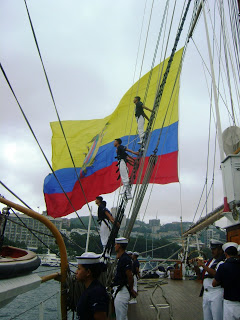 UNIDAD DE CONTENIDO # 2
Motores DC 
Osciloscopios digitales
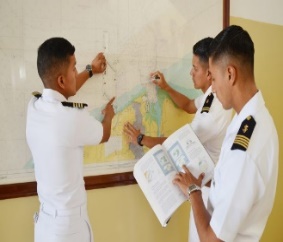 Máquinas eléctricas monofásicas, trifásicas y de corriente continua.
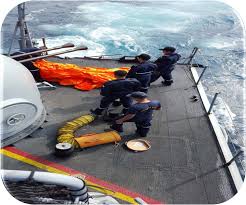 UNIDAD DE CONTENIDO # 4
Generador eléctrico
Osciloscopios digitales
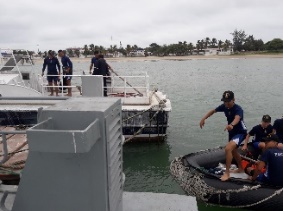 Flujo y elementos de sistemas eléctricos de potencia. Corrección del factor de potencia.
26
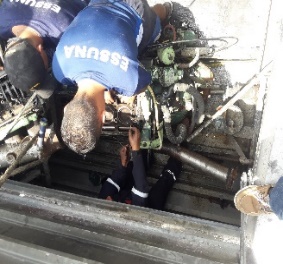 RESULTADOS DE LA INVESTIGACIÓN
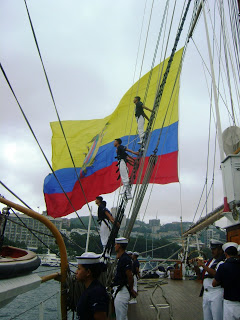 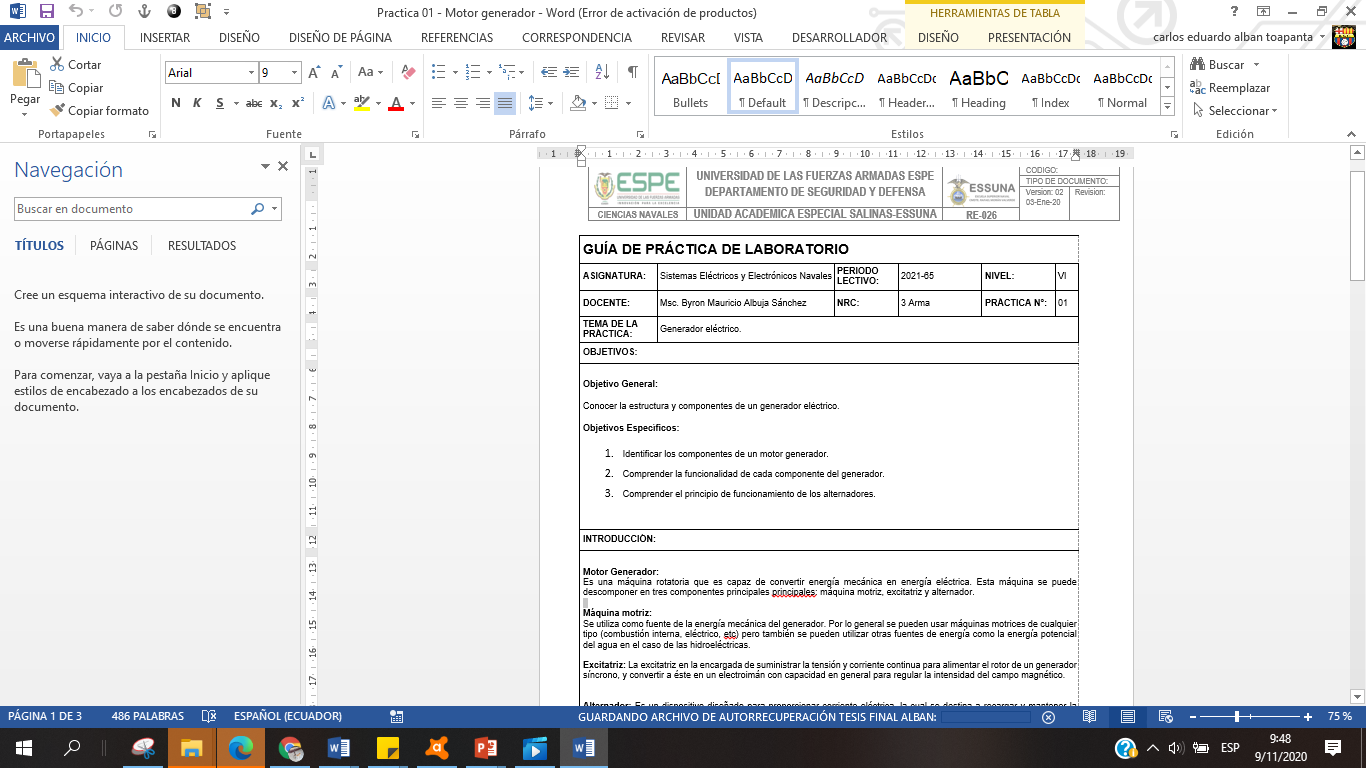 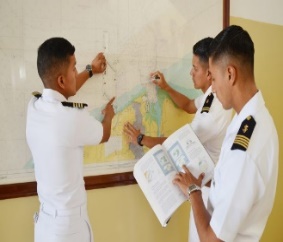 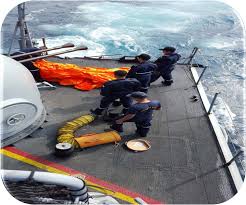 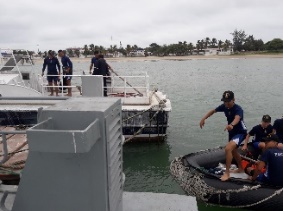 27
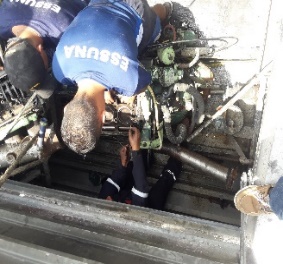 RESULTADOS DE LA INVESTIGACIÓN
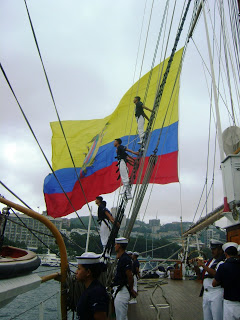 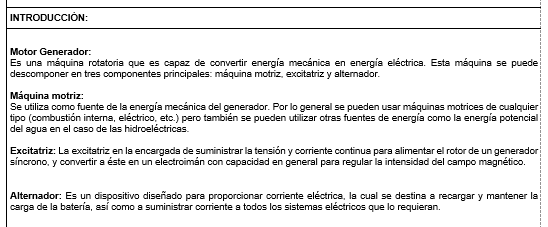 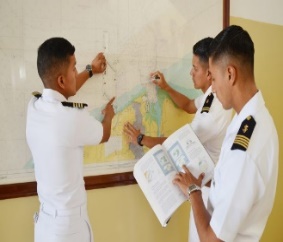 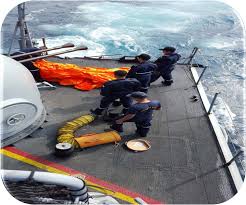 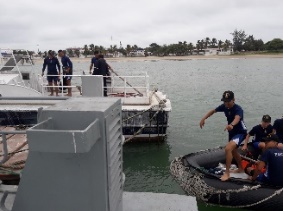 28
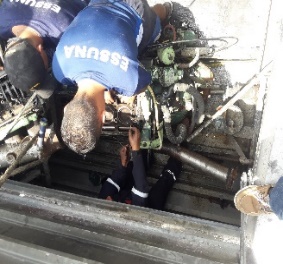 RESULTADOS DE LA INVESTIGACIÓN
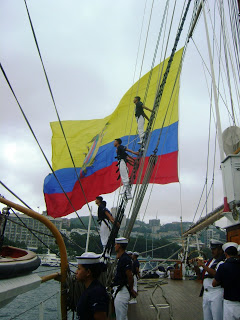 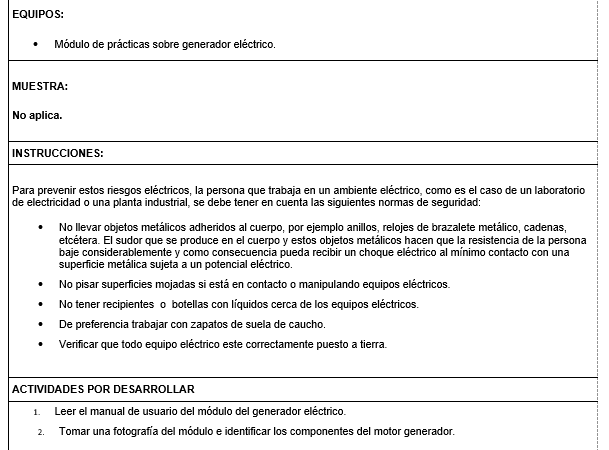 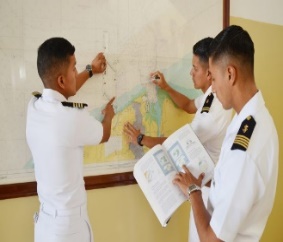 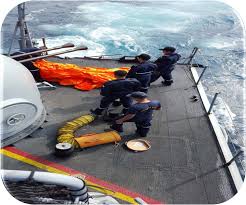 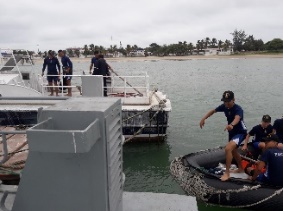 29
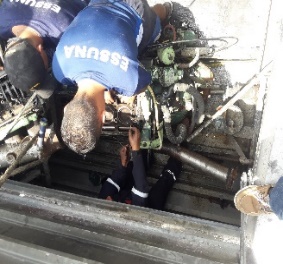 CONOCIMIENTOS ADQUIRIDOS
Conocimientos básicos sobre el funcionamiento de los sistemas de energía.

La propulsión de una unidad naval.
30
CONCLUSIONES
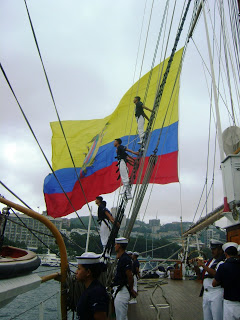 El estado operativo actual de los equipos del laboratorio de electricidad de los cuales el 77% se encuentran en buenas condiciones y el 23% no se encuentran operativos limita la ejecución de las actividades académicas.
Contar con un laboratorio con los suficientes insumos para cumplir con todas las prácticas de los contenidos mínimos permitirá adquirir todas las competencias relacionadas a la materias de electricidad.
La aplicación de las guías prácticas desarrolladas en base a los contenidos mínimos permitirá desarrollar por completo el sílabo de la materia.
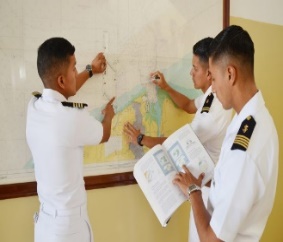 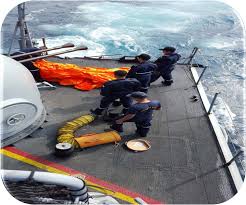 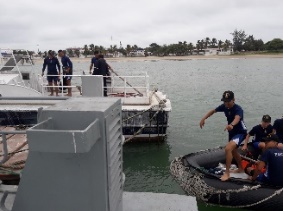 31
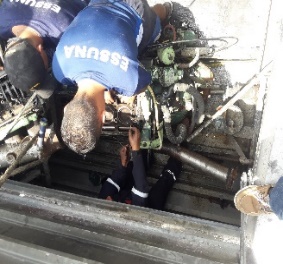 RECOMENDACIONES
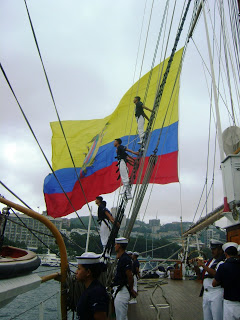 Dar el mantenimiento preventivo a los equipos operativos para minimizar su deterioro.
Adquirir los equipos recomendados de acuerdo a la revisión del silabo de la materia y así cumplir con contenidos mínimos de la misma.
Aplicar las fichas prácticas propuestas a fin de contribuir al desarrollo de las competencias en la materia de electricidad.
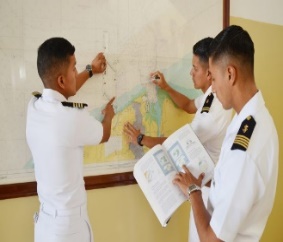 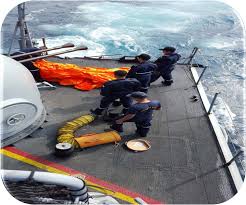 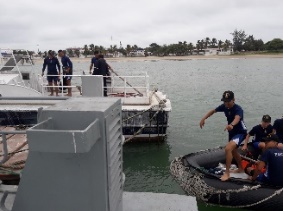 32
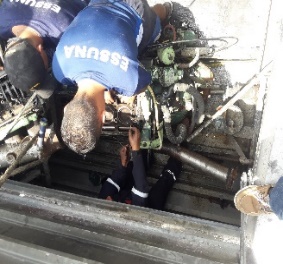 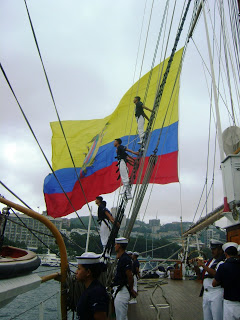 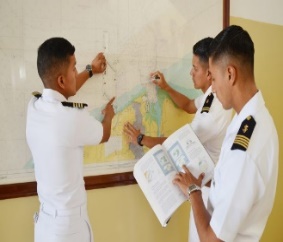 FIN DE LA PRESENTACIÓN
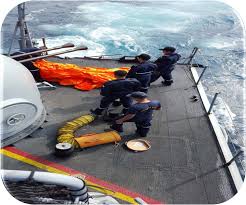 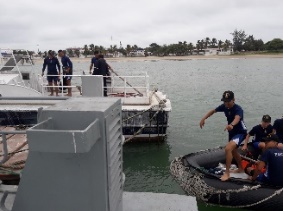 33
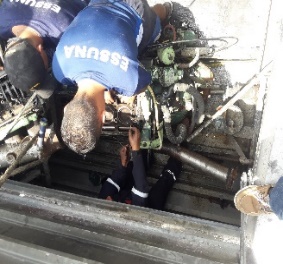